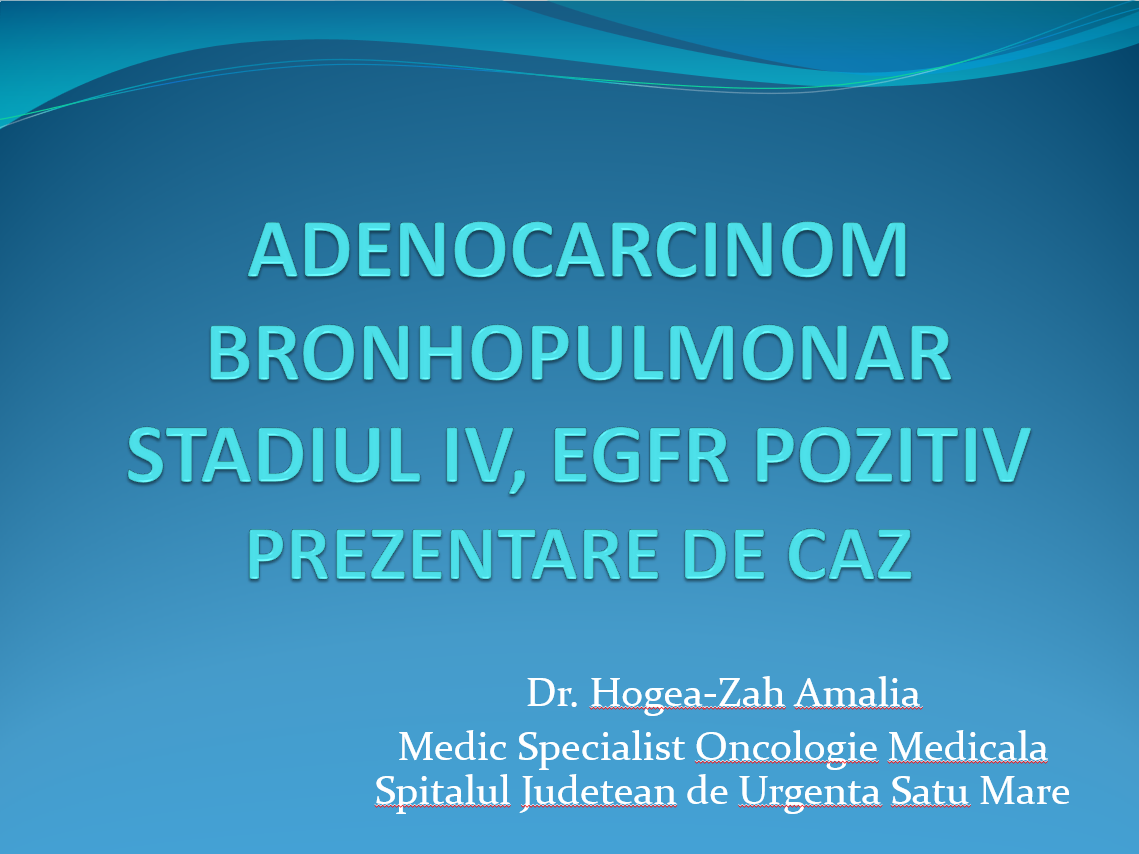 Parteneriat pentru un viitor mai bun                                                                                                                                                                                                                     www.interreg-rohu.eu
Globocan 2020
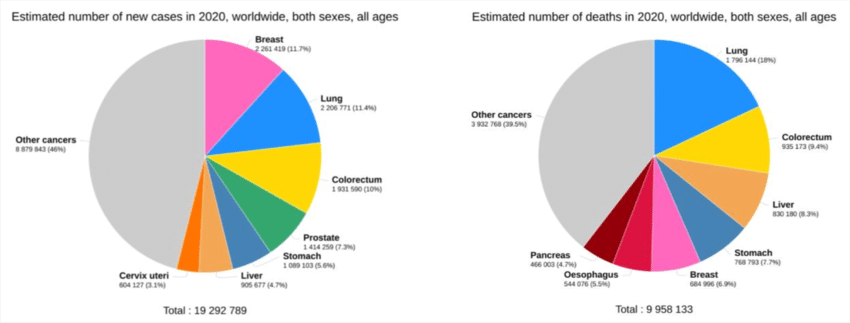 Parteneriat pentru un viitor mai bun                                                                                                                                                                                                                  www.interreg-rohu.eu
Date clinice
sex feminin
 70 ani
 mediu urban
 nefumatoare
AHC: fara patologie oncologica
APP: patologie cardiaca in tratament
Parteneriat pentru un viitor mai bun                                                                                                                                                                                                                  www.interreg-rohu.eu
Simptomatologie
tuse seaca
inapetenta
astenie
fatigabilitate
curba ponderala -15kg in ultimele 3 luni
Parteneriat pentru un viitor mai bun                                                                                                                                                                                                                  www.interreg-rohu.eu
Diagnostic:
CT torace, abdomen, pelvis cu sc (aprilie 2019): 
tumora infrahilara stanga dimensiuni 31/24mm
leziuni micronodulare pulmonar bilateral de 6mm
adenopatie axilara stanga 20mm
leziuni hepatice 3-15mm
arie osteolitica la nivel iliac stang cu liza corticalei osoase si interesare acetabulara, leziuni secundare osoase coloana vertabrala dorso-lombara (D9, L5)
Parteneriat pentru un viitor mai bun                                                                                                                                                                                                                  www.interreg-rohu.eu
Diagnostic
Bronhoscopia- negativa

Chirurgia toracica- pneumectomie stanga

Rezultat histopatologic: Adenocarcinom pulmonar pT2aN2M1a
Parteneriat pentru un viitor mai bun                                                                                                                                                                                                                  www.interreg-rohu.eu
Diagnostic:
Adenocarcinom bronhopulmonar infrahilar stang operat pT2aN2M1a stadiul IV. Metastaze pulmonare, hepatice, osoase.
Testari genetice: 
EGFR mutatie pozitiva cu deletie in exonul 19 
ALK negativ 
PDL1 negativ
Parteneriat pentru un viitor mai bun                                                                                                                                                                                                                  www.interreg-rohu.eu
Evaluare cardiaca preterapeutica:

Ecocardiografie: VS nedilatat cu functie sistolica moderata, FE 45%, disfunctie diastolica tip relaxare alterata, insuficienta aortica gr III, stenoza aortica larga, HTP secundara moderata, insuficienta mitrala gr II, insuficienta tricuspidiana gr III, pericard liber.

Diagnostic cardiologic: Insuficienta aortica gr III. Stenoza aortica larga. Insuficienta mitrala gr II. HTP secundara moderata. HTA std III risc C. Cardiomiopatie valvulara.
Parteneriat pentru un viitor mai bun                                                                                                                                                                                                                  www.interreg-rohu.eu
Decizie terapeutica oncologica
Ghid NCCN: 
Tratament cancer bronhopulmonar NSCLC stadiul IV linia a I-a, EGFR pozitiv: EGFR-TKI generatia a III-a (inhibitor tirozin kinazei al factorului de crestere epidermal)

Studiul FLAURA: 
studiu randomizat de faza a III-a a evidentiat un avantaj al tratamentului cu EGFR-TKI generatia a III-a Osimertinib. Supravietuirea mediana pentru Osimertinib vs Erlotinib sau Gefitinib a fost de 38,6 vs 31,5 luni (HR=0,799  p=0,0442)
Parteneriat pentru un viitor mai bun                                                                                                                                                                                                                  www.interreg-rohu.eu
Tratament oncologic
Iulie 2019 debut EGFR-TKI generatia a III-a: Osimertinib (Tagrisso) 80mg 1cpr/zi, 28 zile

Bifosfonati: Zometa 4mg 1f/luna

Tratament antialgic - derivat de morfina: Sevredol 10mg 3-4tb/zi
Parteneriat pentru un viitor mai bun                                                                                                                                                                                                                  www.interreg-rohu.eu
Evolutie
Iulie 2019- septembrie 2021

Imagistic- raspuns partial: perisistenta leziunilor hepatice, osoase

Obiectiv: 
efecte secundare: anemie grad I, inapetenta, CP usor descendenta -2-3kg, 

sindrom algic controlat (Sevredol 1tb/zi), IP2
Parteneriat pentru un viitor mai bun                                                                                                                                                                                                                  www.interreg-rohu.eu
Evolutie
Octombrie 2021: fatigabilitate, anemie gr II

Consult cardiologic- Spitalul Monza Cluj Napoca Dr Mot Stefan:  recomanda evaluarea morfologiei valvulare- coronarografie, consult  chirurgie cardio-vasculara

S-a efectuat: ecografie transtoracica, coronarografie, AngioCT (protocol TAVI)

Indicatie: inlocuirea valvulara aortica
Parteneriat pentru un viitor mai bun                                                                                                                                                                                                                  www.interreg-rohu.eu
Decizie terapeutica
Echipa multidisciplinara: 
Cardiolog
chirurg cardio-vascular
oncolog

Contraindicatii pentru interventia cardio-vasculara:
comorbiditati multiple 
prognosticul bolii- rata de supravietuire 
decizia pacientei
Parteneriat pentru un viitor mai bun                                                                                                                                                                                                                  www.interreg-rohu.eu
Evolutie
Imagistic mai 2022: raspuns partial: perisitenta leziuni hapatice, osoase stabile

Biologic anemie gr II-III cu necesar de transfuzie MER izogrup izoRh

Obiectiv: IP 2/3, astenie, fatigabilitate, inapetenta marcata, CP descendenta

Tratament oncologic: iulie 2019 - mai 2022 (34 luni)
Parteneriat pentru un viitor mai bun                                                                                                                                                                                                                  www.interreg-rohu.eu
Concluzii
Toleranta buna la tratamentul oncologic

Indice de performanta bun pe parcursul tratamentului

Supravietuire 34 luni in cancer pulmonar stadiul IV de la debut

Accesibilitate la tratamente inovatoare

Importanta diagnosticului precoce al cancerului
Parteneriat pentru un viitor mai bun                                                                                                                                                                                                                  www.interreg-rohu.eu
Concluzii
Importanta echipei multidisciplinare:
 
Medic de Familie
Pneumolog
Chirurg toracic
Cardiolog
Oncolog
Parteneriat pentru un viitor mai bun                                                                                                                                                                                                                  www.interreg-rohu.eu
Va multumesc!
Parteneriat pentru un viitor mai bun                                                                                                                                                                                                                  www.interreg-rohu.eu
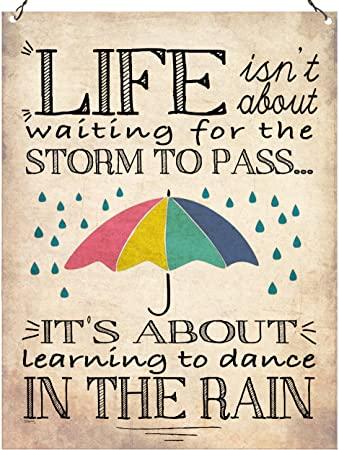 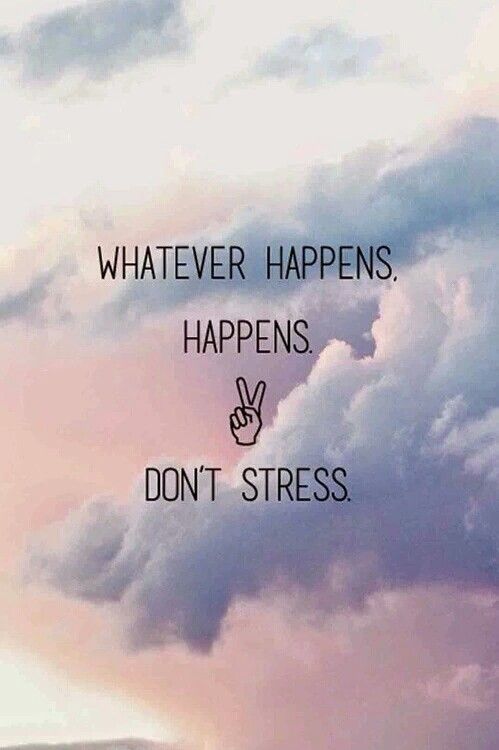 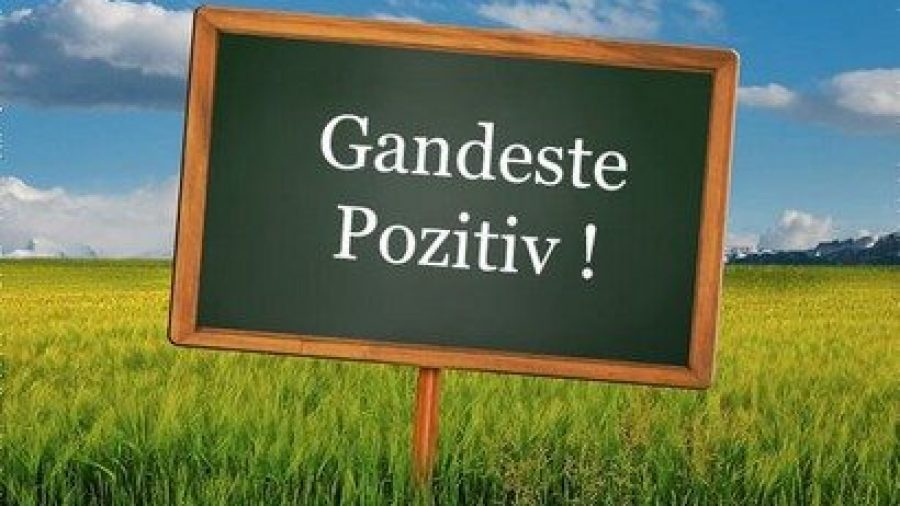 Parteneriat pentru un viitor mai bun                                                                                                                                                                                                                  www.interreg-rohu.eu